Relations
030513122 -  Discrete Mathematics
Asst. Prof. Dr. Choopan Rattanapoka
Introduction
Relation ระหว่างสมาชิกของ 2 sets คือ subset ของ Cartesian products ของทั้ง 2 sets
คำนิยาม:  เป็นความสัมพันธ์แบบไบนารีจาก set A ไปยัง set B โดย subset R  AB ={ (a,b) | a  A, b  B }
Relation กับ Function
 ใน relation แต่ละ aA สามารถที่จะ map ยังไปสมาชิกใน B หลายตัวได้
 Relations จึงกว้างกว่า functions
เมื่อ (a,b)R, เราสามารถพูดได้ว่า a is related to b.
วิธีเขียนสัญลักษณ์: aRb, aRb
Relations: Representation
ตัวอย่าง:
กำหนด A={a1,a2,a3,a4,a5} และ B={b1,b2,b3}
กำหนด R เป็น relation จาก A ไป B นิยามดังนี้
R={(a1,b1),(a1,b2),(a1,b3), (a2,b1),(a3,b1),(a3,b2),(a3,b3),(a5,b1)}
เราสามารถนำมาเขียนในรูปแผนผังได้
A
B
a1
b1
a2
b2
a3
b3
a4
a5
Relations บน Set
คำนิยาม: Relation บน set A คือ relation จาก A ไป A และเป็น subset ของ AA
ตัวอย่าง: binary relations ใน N
R1={ (a,b) | a  b }
R2={ (a,b) | a,b  N,  a/b  Z }
R3={ (a,b) | a,b  N, a-b=2 }
คำถาม : จงยกตัวอย่างคู่ (a, b) N 2 ที่ไม่อยู่ใน relation
ตัวอย่าง
พิจารณา relations บน set ของจำนวนเต็ม:
R1 ={(a, b) | a ≤ b}
R2 ={(a, b) | a>b}
R3 ={(a, b) | a = b or a =−b}
R4 ={(a, b) | a = b}
R5 ={(a, b) | a = b + 1}
R6 ={(a, b) | a + b ≤ 3}
มีความสัมพันธ์ไหนบ้าง ที่มีคู่ 
(1, 1) 	
(1, 2)	
(2, 1)
(1,−1)
 (2, 2)
คุณสมบัติของ Relation
คุณสมบัติของ Relation
Reflexive
Symmetric
Transitive 
Antisymmetric
Asymmetric
ข้อเตือน: คุณสมบัตินี้นิยามไว้สำหรับ relation บน set เท่านั้น
คุณสมบัติ: Reflexivity
ใน relation บน set, ถ้า ordered pairs (a,a) สำหรับทุกๆ aA เกิดขึ้นใน relation, R จะถูกเรียกว่า reflexive
คำนิยาม: relation R บน set A จะถูกเรียกว่า reflexive ก็ต่อเมื่อ
aA (a,a)R
จาก relations ด้านล่าง, relation ใดบ้างที่ reflexive ?
R1={ (a,b) | a  b }
R2={ (a,b) | a,bN,  a/bZ }
R3={ (a,b) | a,bN, a-b=2 }
[Speaker Notes: R1 is reflexive since for every aN, a  a 
R2 is reflexive since a/a=1 is an integer 
R3 is not reflexive since a-a=0 for every aN]
คุณสมบัติ: Symmetry
คำนิยาม
Relation R บน set A จะถูกเรียกว่า symmetric ถ้า
	a,b  A  ((b, a)R  (a, b)R)

Relation R บน set A จะถูกเรียกว่า antisymmetric ถ้า
	a,b  A  [(a, b)R  (b, a)R  a=b]
Symmetry และ Antisymmetry
ใน symmetric relation aRb  bRa
ใน antisymmetric relation, ถ้า aRb และ bRa จะจริงเมื่อ a=b
An antisymmetric relation ไม่จำเป็นจะต้องเป็นความ relation แบบ reflexive
Relation สามารถเป็น
ทั้ง symmetric และ antisymmetric 
ไม่เป็นเลย
มีคุณสมบัติอย่างใดอย่างหนึ่ง
ตัวอย่าง: Symmetric Relations:
พิจารณาความสัมพันธ์ R={(x,y)R2|x2+y2=1}, is R
Reflexive?
Symmetric?
Antisymmetric?
R ไม่ reflexive เช่น (2,2)R2
R เป็น symmetric เพราะว่า 
x,yR, xRyx2+y2=1  y2+x2=1  yRx
R ไม่ antisymmetric เพราะว่า (1/3,8/3)R และ (8/3,1/3)R แต่ 1/38/3
คุณสมบัติ: Transitivity
คำนิยาม: Relation R บน set A จะถูกเรียกว่า transitive 
ถ้า (a,b)R และ (b,c)R 
แล้ว (a,c)R สำหรับทุกค่า a,b,c  A

a,b,c  A ((aRb)(bRc))  aRc
Transitivity: ตัวอย่าง
Relation R={(x,y)R2| xy} เป็น relation แบบ transitive?

Relation R={(a,b),(b,a),(a,a)} เป็น relation แบบ transitive?


Relation R= {(x,y)R2| x2y} เป็น relation แบบ transitive?
ใช่ เพราะ xRy และ yRz  xy และ yz  xz  xRz
ไม่, เพราะ bRa และ aRb แต่ bRb
ไม่ เพราะ 2R4 และ 4R10 แต่ 2R10
คุณสมบัติเพิ่มเติม
คำนิยาม
Relation บน set A จะ irreflexive ก็ต่อเมื่อ aA (a,a)R
Relation บน set A จะ asymmetric ก็ต่อเมื่อ
a,bA ( (a,b)R  (b,a)  R )
Lemma:  Relation R บน set A จะ asymmetric ก็ต่อเมื่อ
R เป็น irreflexive และ
R เป็น antisymmetric
คำเตือน
Relation ที่ไม่เป็น symmetric ไม่จำเป็นว่าจะต้องเป็น asymmetric
Combining Relations
ย้ำอีกทีว่า Relations นั้นคือ set ปกติของ ordered pairs ซึ่งเป็น subsets ของ Cartesian product ของ 2 sets
ดังนั้น, relations สามารถผสมกันเพื่อสร้าง relations ใหม่ได้ โดยใช้ตัวดำเนินการของ set
Intersection (R1R2)
Union (R1R2)
Set difference (R1\R2)
Combining Relations: ตัวอย่าง
กำหนด
A={1,2,3,4}
B={1,2,3,4}
R1={(1,2),(1,3),(1,4),(2,2),(3,4),(4,1),(4,2)}
R2={(1,1),(1,2),(1,3),(2,3)}
จงหา
R1 R2=
R1  R2 =
R1 - R2 =
R2 - R1 =
Composite of Relations
คำนิยาม: ให้ R1 เป็น relation จาก set A ไป B และ R2 เป็นrelation จาก B ไป C
	R1  AB and R2BC
	Composite ของ R1 และ R2 เป็น relation ที่ประกอบด้วย ordered pairs (a,c) ที่ซึ่ง aA, cC และมี bB ที่ (a,b)R1 and (b,c)R2.  เราเขียนย่อ composite ของ R1 และ R2 ด้วย
R2  R1
Composite of Relations: ตัวอย่าง
จาก relations R และ S ที่กำหนด
R เป็น relation จาก {1, 2, 3} ไป {1, 2, 3, 4} 
R ={(1, 1), (1, 4), (2, 3), (3, 1), (3, 4)} 
S เป็น relation จาก {1, 2, 3, 4} ไป {0, 1, 2}
S ={(1, 0), (2, 0), (3, 1), (3, 2), (4, 1)}
จงหา S ◦ R  
Hint: เป็นแค่การเชื่อมต่อค่าด้านขวาของใน ordered pair ของ R กับค่าในด้านซ้ายของ ordered pair ของ S
[Speaker Notes: S ◦R ={(1, 0), (1, 1), (2, 1), (2, 2), (3, 0), (3, 1)}.]
Powers of Relations
คำนิยาม: กำหนด R เป็น relation บน A. Powers Rn, n=1,2,3,…, จะถูกนิยามแบบ recursive ดังนี้ 
				R1    = R
				Rn+1 = Rn   R
ตัวอย่าง :
พิจารณา R={(1,1),(2,1),(3,2),(4,3)} จงหา
R2=
R3=
R4=
[Speaker Notes: R2 = {(1,1), (2,1), (3,1),(4,2)}
R3 = {(1,1), (2,1),  (3,1), (4,1)}
R4 = {(1,1), (2,1), (3,1), (4,1)}]
Representing Relations: 0-1 Matrices
มีวิธีการแสดง Relation ง่ายๆ อีกรูปแบบหนึ่งเรียกว่า 0-1 matrices (bit matrices)
0-1 matrix เป็น matrix ที่มีค่าแค่ 0 หรือ 1
กำหนด R เป็น relation จาก A={a1,a2,…,an} ไป B={b1,b2,…,bn}
Relation R สามารถแสดงได้ด้วย matrix MR=[mi,j] 




ง่ายๆ ก็คือค่าที่ตำแหน่ง (i,j)-th จะเป็น 1 ก็ต่อเมื่อ aiA มีความสัมพันธ์กับ biB
0-1 Matrix
สิ่งที่สำคัญคือการเลือก แถว และ หลัก
ค่าในตำแหน่ง (i,j)th  ปกติจะหมายถึง แถวที่ i (i-th row) และหลักที่ j (j-th column)  
เมื่อเลือกค่าว่าตัวไหนเป็น แถว หรือ หลัก แล้วอย่าสลับเพราะ เมื่อ AB, จะทำให้ Cartesian Product AB  BA
Matrix Representation: ตัวอย่าง
กำหนดให้ set
A={a1,a2,a3,a4,a5} และ B={b1,b2,b3}
ให้ R เป็น relation จาก A ไป B:
R={(a1,b1),(a1,b2),(a1,b3),(a3,b1),(a3,b2),(a3,b3),(a5,b1)}
คำถาม:
ขนาดของ matrix MR  คือเท่าไร ?
จงเขียน MR
การใช้งาน Matrix Representation (1)
0-1 matrix เป็นการแสดงค่าอย่างง่ายเพื่อตรวจสอบว่า relation นั้น
Reflexive
Symmetric
Antisymmetric

Reflexivity
สำหรับ R ที่ reflexive, a (a,a)R
ใน MR, R จะ reflexive ก็ต่อเมื่อ mi,i=1 for i=1,2,…,n
พูดง่ายๆ คือ ดูค่าที่เส้นทแยงมุม
การใช้งาน Matrix Representation (2)
Symmetry
R จะ symmetric ก็ต่อเมื่อ ทุกคู่ (a,b) aRbbRa
ใน MR,  เปรียบได้กับ mi,j=mj,i สำหรับทุกคู่ i,j=1,2,…,n
เราจะตรวจสอบว่า MR=(MR)T

Antisymmetry
R เป็น antisymmetric ถ้า mi,j=1 โดยที่ ij, แล้ว mj,i=0 
ดังนั้น, i,j=1,2,…, n, ij (mi,j=0)  (mj,i=0)
ตรรกอย่างง่ายที่เทียบเคียงคือ
i,j=1,2,…, n, ij ((mi,j=1)  (mj,i=1))
Matrix Representation: ตัวอย่างที่ 1
จงหาว่า R reflexive? Symmetric? Antisymmetric?
[Speaker Notes: Clearly R is not reflexive: m2,2=0 (x)
It is not symmetric because m2,1=1, m1,2=0
It is however antisymmetric]
Matrix Representation: ตัวอย่างที่ 2
กำหนดให้ set A={a1,a2,a3}
ให้ R เป็น relation จาก A ไป A:
R={(a1,a1),(a1,a2),(a2,a1),(a2,a2),(a2,a3),(a3,a2),(a3,a3)}
จงเขียน 0-1 Matrix ของ R
R เป็น reflexive ?
R เป็น symmetric ?
R เป็น antisymmetric ?
Matrix Representation: Combining Relations
การ combine relations ก็สามารถทำได้โดยง่าย ไม่ว่าจะเป็นการ union และ intersection ของ relations  ซึ่งก็คือใช้ตัวดำเนินการทางบูลีนปกติ

Union: ข้อมูลใน matrix ที่เกิดจากการ union ของ 2 relations R1R2 จะเป็น1 ก็ต่อเมื่อ ข้อมูลในตำแหน่งที่ตรงกันอย่างน้อย 1 ค่าเป็น 1
MR1R2 = MR1 MR2

Intersection: ข้อมูลใน matrix ที่เกิดจากการ intersection ของ 2 relations R1R2 เป็น 1 ข้อมูลในตำแหน่งที่ตรงกันของทั้งคู่ ต้องเป็น 1
MR1R2 = MR1  MR2
Combining Relations: ตัวอย่าง
What is MR1R2 and MR1R2?
Composing Relations: ตัวอย่าง
0-1 matrices สามารถหา composite relation ได้ ด้วยการใช้ตัวดำเนินการคล้ายกับการคูณ matrix
Composing Relations: แบบฝึกหัด
ทดลองทำดูแบบง่ายๆ
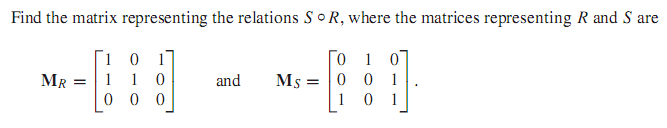 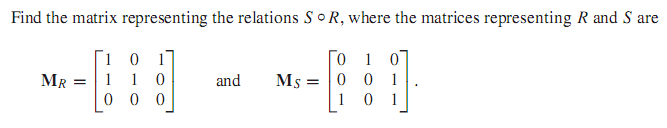 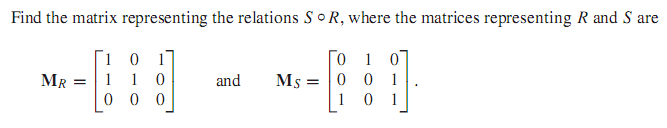 Equivalence Relation
ลองพิจารณา set ของคนในโลกนี้ ให้ R เป็น relation  ที่ (a,b)R  ถ้า a และ b เป็นญาติกัน
แน่นอนความสัมพันธ์นี้จะเป็น
Reflexive
Symmetric และ
Transitive
Relation แบบนี้เรียกว่า equivalence relation
คำนิยาม: Relation บน set A จะเป็น equivalence relation ถ้า relation นี้เป็นทั้งแบบ reflexive, symmetric และ transitive
ตัวอย่าง 1: Equivalence Relations
กำหนดให้ R เป็นความสัมพันธ์ของข้อความภาษาอังกฤษ โดย aRb ก็ต่อเมื่อ len(a)  = len(b) โดยที่ len(x) แทนความยาวของข้อความ x จงหาว่า R เป็น equivalence relation หรือไม่
Reflexive
len(a)  = len(a) 
Symmetric
len(a) = len(b)  แล้ว len(b) = len(a)
Transitive
len(a) = len(b) และ len(b) = len(c) แล้ว len(a) = len(c)
ดังนั้น R เป็น equivalence relation
ตัวอย่าง 2: Equivalence Relations
Example: Let R={ (a,b) | a,bR and ab}
reflexive?
transitive?
symmetric?
[Speaker Notes: Not symmetric, it is not.  4 is related to 5 (4  5) but 5 is not related to 4]
Equivalence Class
คำนิยาม: ให้ R เป็น equivalence relation บน set A และให้      a A,   Set ของทุกสมาชิกใน A ที่ถูกสัมพันธ์กับ a จะถูกเรียกว่าequivalence class ของ a. เราสามารถเขียนย่อได้คือ [a]R โดยสามารถไม่เขียนตัว R ได้ถ้าไม่ซับซ้อนกับ relation
[a]R = { s | (a,s)R, sA}
สมาชิกใน [a]R จะเรียกว่า representatives ของ equivalence class
ตัวอย่าง : Equivalence Class
จงหา equivalence class ของ 0 และ 1 ของความสัมพันธ์ modulo 4
R = {…, (0, -4), (1, -3), (2, -2), (1, -1), (0, 0), (1,1), 		(2,2), (3,3), (0,4), (1,5), (2,6), (3,7), (0,8),…}
จากนิยาม [a]R = { s | (a,s)R, sA}

[0] = {.., -4, 0, 4, 8, …}
[1] = {.., -3, 1, 5, 9, …}
PartitionsPartitions
Equivalence classes partition the set A into disjoint, non-empty subsets A1, A2, …, Ak

Partition ของ set A จะมีคุณสมบัติดังนี้
 ki=1Ai=A
Ai  Aj =  for ij
Ai   for all i
Partitionsตัวอย่าง: Partitions
กำหนดให้  S = { u, m, b, r, o, c, k, s } 
Set ต่อไปนี้เป็น partition ของ S หรือไม่
{ {m, o, c, k}, {r, u, b, s} }
{ {c, o, m, b}, {u, s}, {r} }
{ {b, r, o, c, k}, {m, u, s, t} }
{ {u, m, b, r, o, c, k, s} }
{ {b, o, o, k}, {r, u, m}, {c, s} }
{ {u, m, b}, {r, o, c, k, s},  }
[Speaker Notes: Yes, no, no, yes, yes, no]
กลับมาที่ Equivalence Class อีกที
กำหนดให้ 
Frank, Susan, George อยู่ที่ Boston
Stephanie, Max อยู่ที่ Berlin
Jennifer อยู่ที่ Sydney
ให้ R เป็น equivalence relation {(a,b) | a และ b อยู่ที่เดียวกัน} บน 
     Set P = {Frank, Susan, George, Stephanie, Max, Jennifer}
R = { (Frank, Frank), (Frank, Susan), (Frank, George), (Susan, Frank),      (Susan, Susan), (Susan, George), (George, Frank), (George, Susan), (George, George), (Stephanie, Stephanie), (Stephanie, Max),              (Max, Stephanie), (Max, Max), (Jennifer, Jennifer) }
Equivalence Class ของ R บน P คือ 
     { {Frank, Susan, George}, {Stephanie, Max} , {Jennifer} }
แบบฝึกหัดทำส่ง (1)
พิจารณาว่าความสัมพันธ์ R บน set ของหน้าเว็บ เป็น reflexive, symmetric, antisymmetric และ/หรือ transitive ไหม ถ้า (a,b)  R 
ทุกคนที่เข้าชมหน้าเว็บ a แล้วจะเข้าชมหน้าเว็บ b 
หน้าเว็บ a และหน้าเว็บ b ไม่มีการ link ไปที่เดียวกัน
หน้าเว็บ a และหน้าเว็บ b มีอย่างน้อย 1 link ที่ชี้ไปที่เดียวกัน
กำหนดให้
R1 = { (a,b)  R2 | a < b}
R2 = { (a,b)  R2 | a != b}
จงหา
R1 R2
R1  R2
[Speaker Notes: 5. a) Reﬂexive, transitive b) Symmetric c) Symmetric]
แบบฝึกหัดทำส่ง (2)
ให้ R1 และ R2 เป็นความสัมพันธ์บน Set A ซึ่งแสดงได้ดังเมตริกด้านล่าง จงหา


R1 R2
R1  R2 
R1 o R2
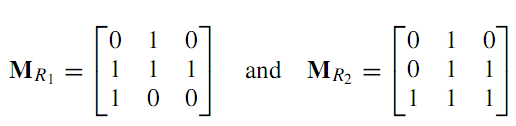